Capital Structure
1
P.V. Viswanath


For a First Course in Finance
Overview
2
In the absence of transactions costs and if there is no information asymmetry, then, as far as it concerns firm value, it doesn’t matter whether the firm is financed with debt or equity.
We will show that, after adjusting for risk, a firm’s assets will be worth exactly the same whether it is financed by debt or equity.
If this is not true, then it will be possible to make arbitrage profits.
The rate of return on debt and equity will be such that the rate of return on the assets of the firm is the same independent of capital structure.
In the real world, of course, capital structure does matter.  But any argument we make as to the desirability of debt (or equity) must be related either to specific transactions costs or to specific information asymmetries.
Financing a Firm with Equity
3
We will start off by considering an entrepreneur seeking financing for his/her project and show that the value of his/her firm will be the same whether s/he chooses debt or equity financing.
For an initial investment of $800 this year, the project will generate cash flows of either $1400 or $900 next year, depending on whether the economy is strong or weak, respectively. Both scenarios are equally likely.
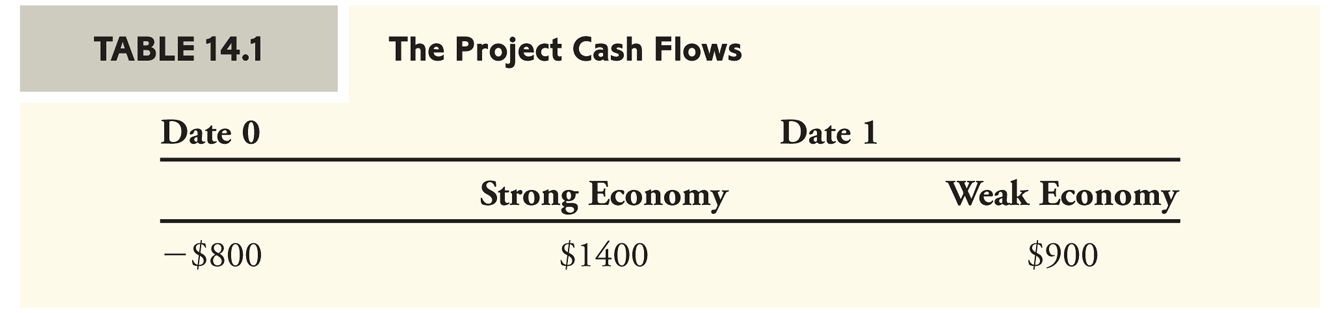 What is the NPV of this investment opportunity?
To compute the NPV, we need to know the correct discount rate.  In order to compute this, we can use the CAPM, which tells us that we must first figure out the market beta of the project.
Required Rate of Return on the Project
4
The use of the CAPM requires three things – we need the risk-free rate, the expected return on the market portfolio and the project beta.
Suppose the return on the market portfolio is 33% when the economy is strong and -7% when the economy is weak.
Suppose, furthermore that the risk-free rate is 5%.
How do we compute the beta of the project?
We know that the beta of the project is the slope coefficient of the regression of project return on the market return.  But we cannot compute the project return without knowing the present value of the project! 
To get around this conundrum, let’s impute a particular value to the project and see if it’s consistent with the CAPM.
Suppose the project value is $1000.  Then, we see that the return on the project is 40% in a strong economy and -10% in a weak economy.
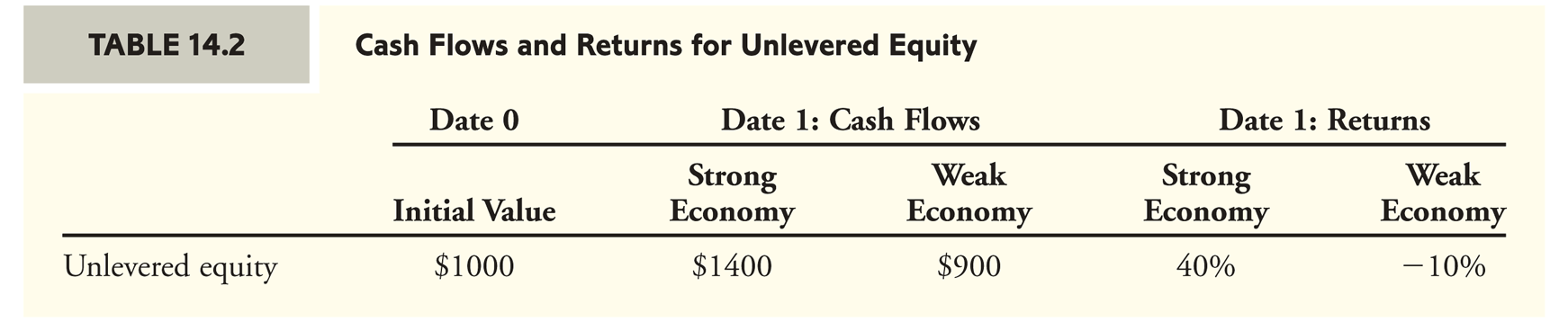 Required Project Rate of Return
5
What is the beta of the project?
Since we only have two return observations for the market and two for the project, it’s easy to compute the beta – the slope coefficient of the regression of the project return on the market return.
It’s simply the ratio of the change in the project return to the change in the market return in the two states:
The expected rate of return on the market portfolio is (0.5)33+(0.5)(-7) = 13%.
Hence the required rate of return for the project is 5% + 1.25(8%) = 15%.
If we assume a project valuation of 1000, then we see that the expected return on the project is indeed (0.5)40+(0.5)(-10) = 15%.
Hence the project beta is indeed 1.25, and the discount rate or the cost of capital is 15%.
Computation of Project Beta
6
Financing a Firm with Equity
7
The cost of capital for this project is 15%. The expected cash flow in one year is:
½($1400) + ½($900) = $1150.
The NPV of the project is:
If the entrepreneur finances this project using only equity, how much would shareholders be willing to pay for the project?
If he can raise $1000 by selling equity in the firm, after paying the investment cost of $800, he can keep the remaining $200, the NPV of the project, as a profit.
Financing a Firm with Equity
8
When the project is financed entirely with equity and no debt, it is called Unlevered Equity.
Because there is no debt, the cash flows of the unlevered equity are equal to those of the project.
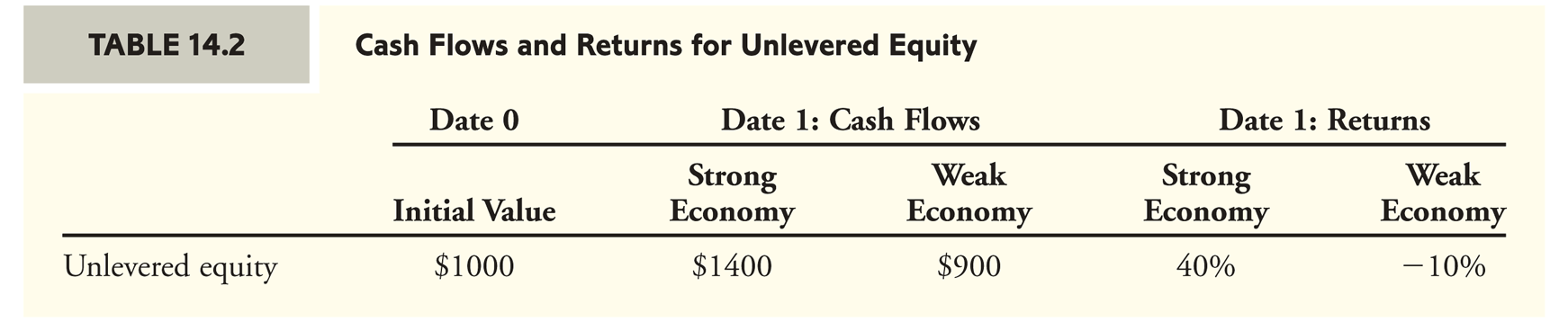 The shareholder’s returns are either 40% or –10%.
The expected return on the unlevered equity is the same as the required rate of return because the market is pricing the equity correctly:
½ (40%) + ½(–10%) = 15%. 
Because the cost of capital of the project is 15%, shareholders are earning an appropriate return for the risk they are taking.
Financing a Firm with Debt and Equity
9
Suppose, instead of financing the project wholly with debt, the entrepreneur decides to borrow $500 and finance the rest with equity.
Because the project’s cash flow will always be enough to repay the debt, the debt is risk free and he can borrow at the risk-free interest rate of 5%.  He will owe the debt holders:
$500 × 1.05 = $525 in one year.
Since the project is financed partly by debt and partly by equity, this is called Levered Equity; equity in a firm that also has debt outstanding is called Levered Equity.
Given the firm’s $525 debt obligation, the shareholders will receive only $875 ($1400 – $525 = $875) if the economy is strong and $375 ($900 – $525 = $375) if the economy is weak.
Financing a Firm with Debt and Equity
10
What price E should the levered equity sell for?
Modigliani and Miller argue that if the cashflows to the entire firm does not change, then, according to the Law of One Price, the value of the firm cannot change.  Consequently, the value of levered equity must equal $500 ($1000-$500).  
Does this mean that leverage is bad because levered equity is worth less than unlevered equity?
No, as far as the entrepreneur is concerned, he is able to raise the same $1000 for the investment opportunity whether or not he uses leverage or not.
Required Rate of Return for Levered Equity
11
What about the shareholders in the levered firm?  Are they getting the stock too cheap?
If the value of levered equity is $500, then shareholders earn 875/500 -1 or 75% in a strong economy and 375/500 -1 or -25% in a weak economy for an expected return of [0.5(75)+0.5(-25)] = 25% > 15%!
Shouldn’t the value of levered equity be [0.5(875)+0.5(375)]/1.15 = $543.48 > $500?
If the correct value of levered equity is $500, why is the average return for levered equityholders so high?
The answer is that the risk to levered equityholders is greater.
How can we check whether the risk is indeed greater?
According to the CAPM, we measure project risk with beta – what is the beta of levered equity?
Valuation of Levered Equity
12
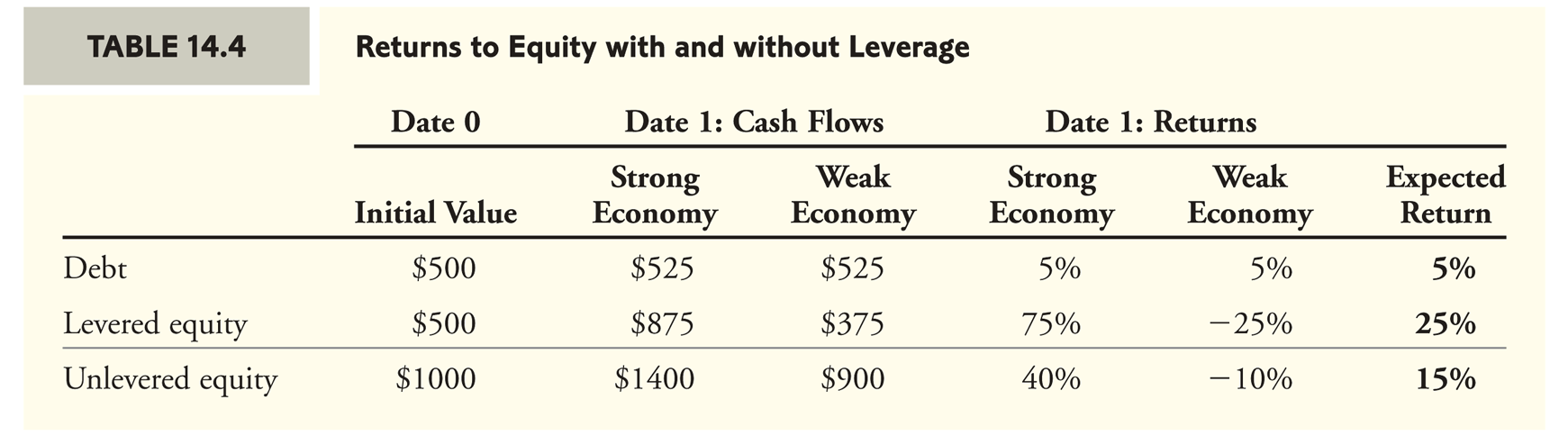 We can compute it as we did before for unlevered equity:
Hence the required rate of return on levered equity should be 5% + 2.5(8%) = 25%!
Hence the valuation of the levered equity as $500 is exactly right, because:
[(0.5)875+(0.5)375]/1.25 = $500
Financing in Perfect Markets
13
In summary:
In the case of perfect capital markets, if the firm is 100% equity financed, the equity holders will require a 15% expected return. 
If the firm is financed 50% with debt and 50% with equity, the debt holders will receive a return of 5%, while the levered equity holders will require an expected return of 25% (because of their increased risk). 
Since the debt is riskless, it earns a return of 5%, as already noted.
The entrepreneur should be indifferent between using all equity or a combination of debt and equity because he makes the same $200 either way.
Investors are indifferent because they get an appropriate return for the risk they are taking.
MM I: Leverage, Arbitrage, and Firm Value
14
The Law of One Price implies that leverage will not affect the total value of the firm.
Instead, it merely changes the allocation of cash flows between debt and equity, without altering the total cash flows of the firm.
When is this true?  When capital markets are perfect (as Modigliani and Miller (MM) showed).
What is the meaning of perfect capital markets?
Investors and firms can trade the same set of securities at competitive market prices equal to the present value of their future cash flows.
There are no taxes, transaction costs, or issuance costs associated with security trading.
 A firm’s financing decisions do not change the cash flows generated by its investments, nor do they reveal new information about them.
Homemade Leverage
15
MM also showed that if investors preferred an alternative capital structure to the one the firm has chosen, they could borrow or lend on their own and achieve the same result.  How?
Assume the entrepreneur uses no leverage and creates an all-equity firm. 
Now suppose that an investor would prefer to hold levered equity in the firm rather than the unlevered equity that the entrepreneur is selling.
MM showed that an investor who would prefer to hold levered equity could do so by using leverage in his own portfolio and replicate the situation that would have obtained if the entrepreneur himself had used debt as well and sold levered equity!
Homemade Leverage
16
Let’s see how this works.  Suppose the investor buys the entire unlevered equity for $1000 and finances part of it with debt of $500.
Then, as we see in the table below, his net investment is $500 and his dollar returns are $875 and $375 respectively in the two states of the economy – exactly as they would have been if the entrepreneur himself had financed the project originally partly with debt and sold levered equity.
Undoing Leverage
17
Now suppose the entrepreneur issues levered equity, but the investor would prefer to hold unlevered equity.
In this case, the investor can buy the levered equity, but also buy up the debt that the entrepreneur has issued.  His total investment would then be $1000 and his cashflows would be $1400 and $900 in the two states of the economy, just as if the entrepreneur had not used debt, but had issued unlevered debt instead!
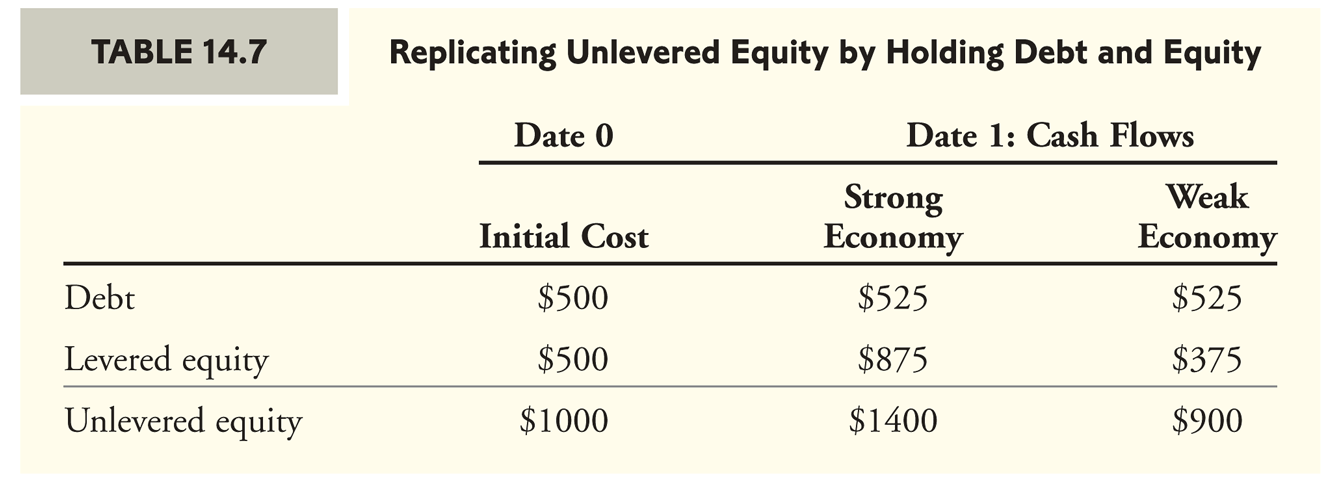 Homemade Leverage
18
In each case, the entrepreneur’s choice of capital structure does not affect the opportunities available to investors. 
Investors can alter the leverage choice of the firm to suit their personal tastes either by adding more leverage or by reducing leverage. 
With perfect capital markets, different choices of capital structure offer no benefit to investors and does not affect the value of the firm.
Furthermore, if the unlevered equity sold for anything other than $1000, investors can use homemade leverage to make an arbitrage profit!
Example of Homemade Leverage
19
Example of Homemade Leverage
20
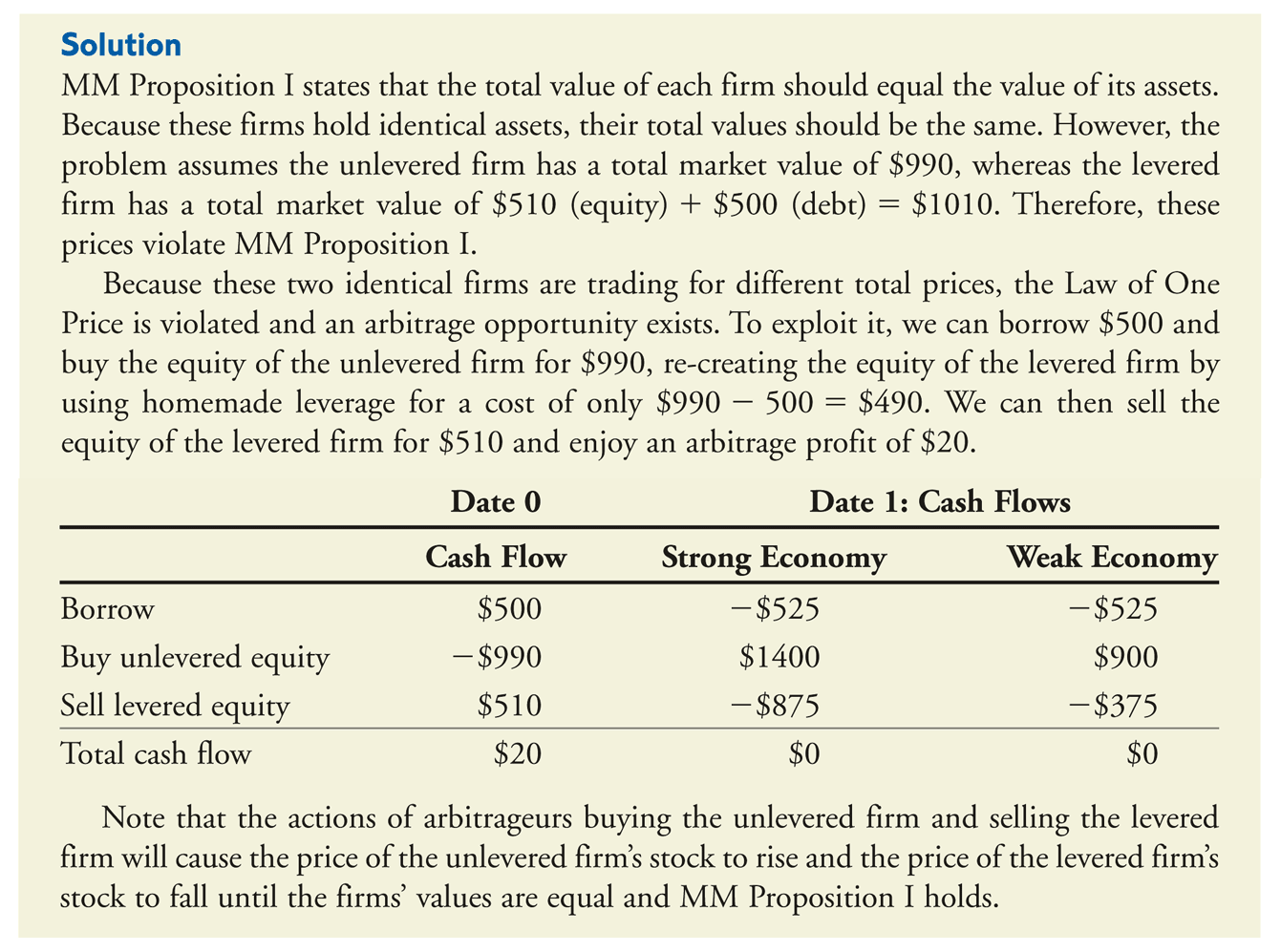 The Market Value Balance Sheet
21
One thing to keep in mind is that when MM measure the value of the firm, they are talking about a firm whose assets and liabilities are measured in market-value terms.
A Market-Value Balance Sheet is one where:
All assets and liabilities of the firm are included (even intangible assets such as reputation, brand name, or human capital that are missing from a standard accounting balance sheet). 
All values are current market values rather than historical costs.
Market Value Balance Sheets
22
In a market where law of one price holds, the total value of all securities issued by the firm must equal the total value of the firm’s assets.
Cost of Capital
23
We have looked at MM from the viewpoint of firm value.  We now show – equivalently – that the firm’s WACC is independent of its capital structure.  
Since the value of the firm is the same whether it is finance partly by debt or fully by equity, and since the levered firm can be thought of as a portfolio of debt and equity, we find that:
where E is the market value of equity, D is the market value of debt, RE is the required rate of return on levered equity, RD is the required rate of return on debt and RU is the required rate of return on the unlevered firm’s equity.
If we rearrange this relationship, we see how the return on levered equity relates to the return on the same firm with no leverage:
WACC and Leverage with Perfect Capital Markets
24
As we increase leverage, the required rate of return on equity increases.  Similarly, once debt becomes risky, the required rate of return on debt increases as well, but the weighted average of the two never changes in a perfect capital market.
Even though debt was riskless in our previous examples, the amount of debt can be increased to such an extent that it would become risky.  As the amount of debt mounts, debtholders would get closer and closer to getting rights to the entire cashflow of the firm in almost all states of the economy.  Hence the required rate of return would slowly increase to the level of rU.
Levered and Unlevered Betas
25
If the required rate of return on the equity and the debt increase as the proportion of debt in the firm increases, then the beta risk of the securities must change, as well.
This can be seen by first noting that the beta of a portfolio is the weighted average of the betas of the assets in the portfolio.  This applies to a firm’s securities, as well as shown in the equation below.
bU in the formula above is called the asset beta or unlevered beta of a firm (because it would be the beta of the equity of an unlevered firm.)
By rewriting this formula, we can see how bE or the levered equity beta changes with leverage.
If we estimate bD equal to zero, we get an simplified formula.
Earnings Dilution: Fact or Fiction?
26
The notion that issuing additional shares is bad because it dilutes earnings is very popular.  The argument goes as follows:
If a firm issues more shares, there are more claimants to the firm’s earnings and hence less earnings per share leading to a drop in firm value.
This is true only if the firm does not obtain a fair value for the shares it does issue.  If the new shares are sold at a fair value, the additional capital generates new earnings, so that there is no need for earnings to be diluted.
Let’s look at some popular examples discussing earnings dilution!
Equity and Earnings Dilution
27
Look at the following news item in the Mar. 5, 2009 WSJ:
Nomura Holdings Inc. set a price of 417 yen ($4.24) per share for its planned share offering, putting the total value of the sale at 298.74 billion yen, or $3.04 billion.
The share sale, the first from the country's largest brokerage firm by assets in 20 years, comes as Nomura's share price and earnings slump amid a difficult business environment.
Like many of Japan's big financial institutions, Nomura has been roiled by the steep drop in the value of Japanese securities. All of the country's big banks are tapping the market for fresh funds, either in preferred stock issues or through bonds.
Partially because of concerns that the new shares will dilute earnings, Nomura's stock price has dropped 25% following the Feb. 6 announcement of the share sale. They are down 71% since the start of the fiscal year that began in April. Wednesday, they dropped 4.7% to 430 yen.
So it looks like the WSJ at least does believe in the dilution theory!  
As discussed above, the dilution theory only makes sense if you also assume explicitly or implicitly that total earnings will not increase, along with the increase in the number of shares outstanding.  
In this case, more likely, stock prices dropped because the issuance of equity was interpreted by the markets as an indication that Nomura was in more trouble than originally understood.
Equity Issuance and Earnings Dilution
28
Here’s another example:
On November 2, 2000, it was announced that Pepsi had made an offer for Quaker Oats.  The deal that Pepsi offered was approximately two Pepsi shares for each share of Quaker. At the close of the previous day, Pepsi had been trading at $48, while Quaker was selling for $82.25. At the end of November, 2, Pepsi was off 94 cents, while Quaker was unchanged.  The news reports at that time, even though they considered the acquisition desirable in terms of strategic fit had the following negative things to say:
Depending on the price and the potential for cost savings, the deal could hurt Pepsi's earnings, potentially upsetting Pepsi investors who have escaped the carnage of other consumer-products companies who have stumbled as a result of weak earnings or bad acquisitions. (Dow Jones Newswires -- November 2, 2000)
As of late last week, the stumbling block was price.  Although Mr. Morrison (CEO, Quaker) sought a higher premium, Mr. Enrico (CEO of Pepsico) hesitated because he was concerned that the deal not only would dilute PepsiCo's earnings, but also drive the stock price down from $47 into the low-$40 range, news reports said. (Crain's Chicago Business, November 6, 2000).
Data on Pepsi and Quaker Oats
29
Equity Issuance and Earnings Dilution
30
According to the Earnings Dilution theory, earnings dilution is bad.  In this case, earnings dilution is being caused by the merger.  Hence earnings dilution must be connected to a suboptimal merger investment.  In other words, if earnings are diluted, then Pepsi must not be getting value for its payment and, vice-versa, if it’s not getting value for its payment, then earnings will be diluted. 
We will assume that Pepsi is paying fair price for Quaker and then show that even under this assumption,  its earnings will be diluted.  In other words, there is no connection between earnings dilution and whether an acquisition is good value or not.   The problem is that earnings dilution is computed using last period’s earnings, which does not consider the higher earnings capability from the new acquisition.
The only case where the Quaker acquisition would be bad for Pepsi is if it paid more than Quaker is worth.  Otherwise, adding a NPV=0 investment cannot make a firm worse off!
Equity Issuance and Earnings Dilution
31
Coming  back to our example, let us make the neutral assumption that Pepsi is paying $12.956 billion for Quaker, i.e. the market value of Quaker's assets (estimated as in the table above).  Then, using a share price of $48 (Nov. 1 closing) for Pepsi, it will have to issue 12.956/48 = 0.27 billion new shares.  Now, let us look at the impact of the acquisition on Pepsi's earnings per share under two different assumptions: one, that they use debt to pay for Quaker, and two, that they use equity to pay for Quaker.
If Pepsi uses debt to pay for Quaker, there will be no increase in the number of shares outstanding.  Total earnings will increase from $2.016b. to 2.016 + 0.35 = $2.366b.  Hence earnings per share will be $1.64.  If Pepsi uses equity, the number of shares outstanding is 1.44 + 0.27 = 1.71 billion, as computed above.  The earnings per share, then, will be 2.366/1.71 = $1.3837.  It is clear, therefore, that earnings per share will be negatively affected by the use of equity for the acquisition.
However, if Pepsi paid market value for Quaker Oats, i.e., fair value, the acquisition is, essentially, a zero net present value project.  Hence, by definition, there should be no impact on Pepsi's price.  In other words, the dilution of Pepsi's earnings is a red herring, as long as it pays no more than a fair price for Quaker.
As in this case, it’s also possible to increase EPS – by increasing debt; but the risk goes up, as well!
Equity Issuance and Earnings Dilution
32
Why do managers worry about earnings dilution, then?
An article (Review of Accounting Studies, 2013), “Earnings Dilution, Incentive Compensation, and Capital Structure ,” by  Rong Huang, Carol A. Marquardt and Bo Zhang, suggests an answer.  They say:
Corporate finance theory suggests that earnings dilution from stock issues is irrelevant in firm valuation, yet survey evidence reveals that CFOs regard it as the most important factor in equity issue decisions. 
We find that managers are more likely to avoid earnings dilution when their bonus compensation explicitly depends upon EPS performance.
Factors Determining Capital Structure
33
Go to this website to get an overview of factors that affect capital structure:http://webpage.pace.edu/pviswanath/notes/corpfin/capstruc.html#crosssecvart
Capital Structure: Question
34
Which of these two companies would have higher financial leverage, and why – 
Deere & Co. (DE) -- DE manufactures and distributes farm equipment, machines used in construction, earthmoving and forestry, and equipment for commercial and residential uses. 
AMN Healthcare Services is a temporary healthcare staffing company and a nationwide provider of travel nurse staffing services to hospitals and healthcare facilities throughout the United States.
Let us look at one inadmissible answers and ask why this is incorrect.
Capital Structure: Question
35
Inadmissible Answer:  Deere and Co. needs a lot of capital because it is involved in large expensive projects.  AMN Healthcare’s main assets are people, for which it doesn’t require a lot of capital.  Hence Deere and Co. will have more debt.
The problem with this answer is that it confuses two different concepts: it confuses capital intensity with financial leverage.  
A firm might need more capital per dollar of revenue because of the business it is in, compared to other firms, but this is a separate matter.  Financial leverage has to do with the proportion of capital that is raised with debt.  Noting that a firm requires a lot of capital doesn’t prove that it requires debt capital more than equity capital!
In this case, the business that Deere and Co. is in is better run with high operating leverage (i.e. lots of capital); hence it has high fixed costs and low variable costs.
AMN Healthcare has low fixed costs (less capital needed), but high variable costs.